Political Economy of Putin’s War in Ukraine
Sergei Guriev

January 10, 2023
Putin’s approval rating
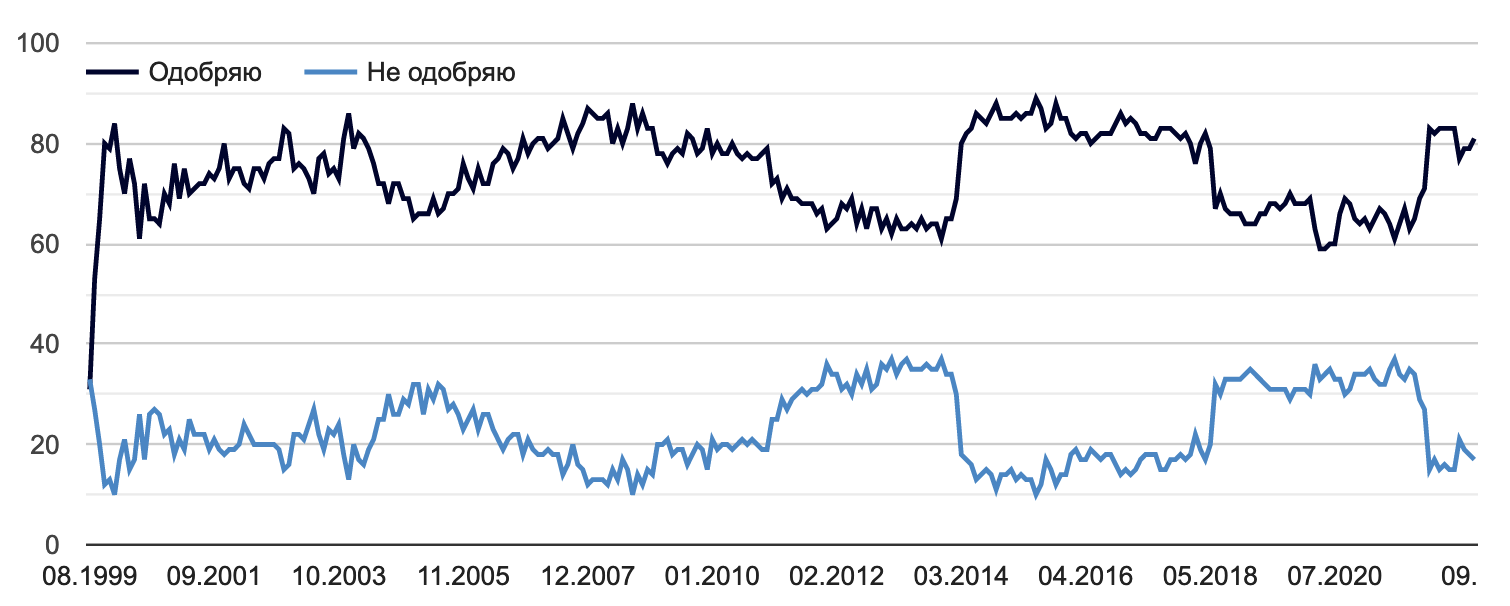 Disapprove
Approve
Crimea
Raising retirement age
Covid
Source: Levada Center
10/1/23
Sergei Guriev
2
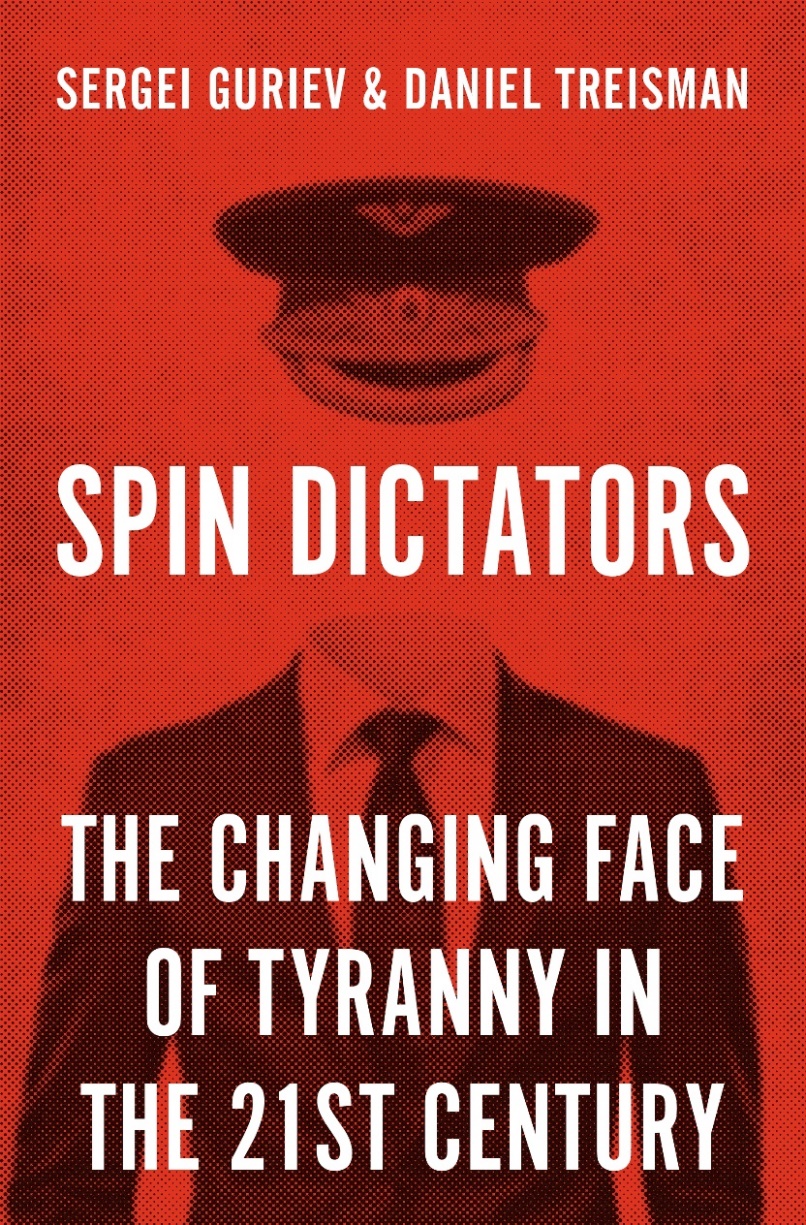 Central idea: 

Instead of scaring people into obedience, most modern autocrats manipulate information to project image of competent leadership.
Pre-war economic outlook: micro vs. macro
10/1/23
Sergei Guriev
4
Middle income trap: Russia is not South Korea
Source: IMF. Solid: Russia. Dashed: Korea (-11 years).
10/1/23
Sergei Guriev
5
10/1/23
Sergei Guriev
6
10/1/23
Sergei Guriev
7
The only major economy with a balanced budget in 2022-24
Source: IMF Oct 2021
10/1/23
Sergei Guriev
8
Putin’s approval rating
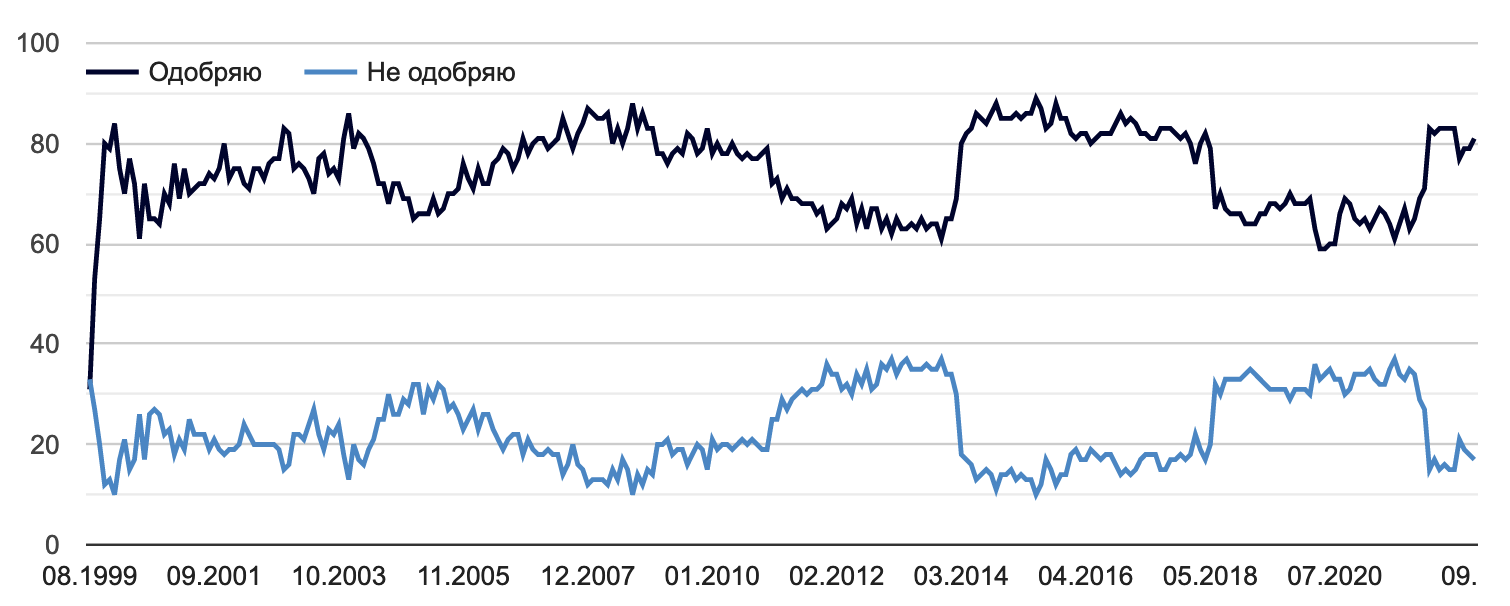 Disapprove
Approve
Crimea
Raising retirement age
Covid
Source: Levada Center
10/1/23
Sergei Guriev
9
Pre-war sanctions: very minor impact
10/1/23
Sergei Guriev
10
Sanctions 2022
10/1/23
Sergei Guriev
11
GDP forecasts for 2022, Spring 2022
Pre-war forecast: 		+3%
Consensus forecast:		-8%
Central Bank of Russia: 	-8%
EBRD: 			-10%
Goldman Sachs:		-10%
JPMorgan: 			-11%
Institute for Int’l Finance:	-15%

This would be the worst recession since early 1990s
10/1/23
Sergei Guriev
12
Reality much less grim
Official prediction: 			- 3%
IMF (WEO Oct 2022):		- 3.4% (and further -2.3% in 2023)
Consensus Economics (Dec): 	- 3.5%
BOFIT: 				- 3% (and further – 3-4% in 2023) 				
Plus, a stronger ruble and a lower inflation
10/1/23
Sergei Guriev
13
Ruble is strong … but still weaker than would be predicted by high oil prices
10/1/23
Sergei Guriev
14
Why?
10/1/23
Sergei Guriev
15
Trade surplus and current account surplus, 1Q-3Q, $bln
10/1/23
Sergei Guriev
16
What next?
10/1/23
Sergei Guriev
17
IMF: current GDP forecast vs pre-war forecast
10/1/23
Sergei Guriev
18
Broader geo-economic and geo-political context
Global economy?
Energy market?
Grain market?
Inflation?
European Union?
Relationship with the Global South?
Relationship with China?
10/1/23
Sergei Guriev
19